Learning Journey - Music
Our high quality music education, at William Cassidi School, allows pupils to develop their musical knowledge through a variety musical experiences across each year group. They are encouraged to develop their musical skills by singing rhymes and songs, and playing a range of instruments to support the creation of their own music, and through watching performances by professionals and peers within school. Pupils at William Cassidi School, have the opportunity to experience music from different countries and cultures through visitors, videos and using the instruments themselves. Furthermore, we are committed to developing the children’s love of music through celebrating personal achievements, in and out of school, and events around the world.
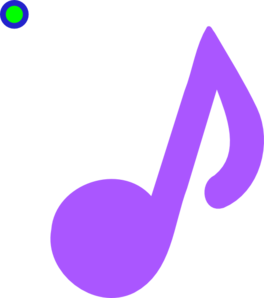 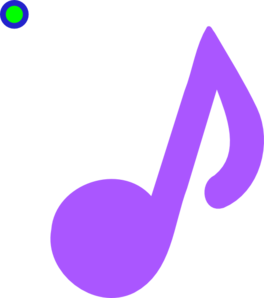 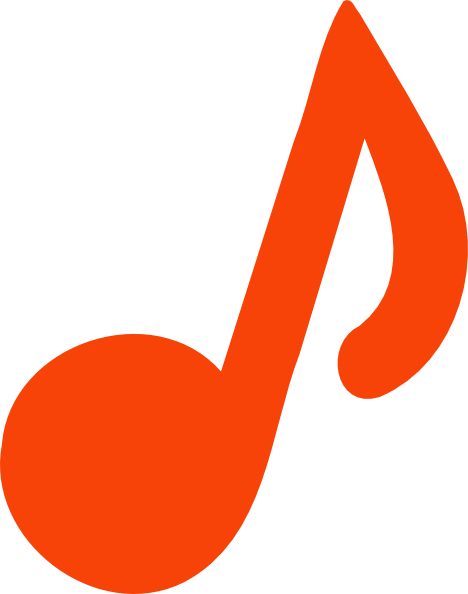 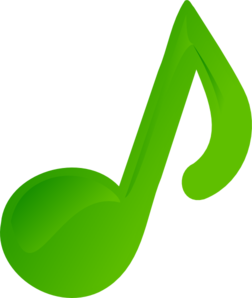 . Sing and play musically with increasing confidence and control. They should develop an understanding of musical composition, organising and manipulating ideas within musical structures and reproducing sounds from aural memory. 
• Play and perform in solo and ensemble contexts, using their voices and playing musical instruments with increasing accuracy, fluency, control and expression 
• Improvise and compose music for a range of purposes using the inter-related dimensions of music 
• Listen with attention to detail and recall sounds with increasing aural memory 
• Use and understand staff and other musical notations 
• Appreciate and understand a wide range of high-quality live and recorded music drawn from different traditions and from great composers and musicians 
• Develop an understanding of the history of music.
. Use their voices expressively and creatively by singing songs and speaking chants and rhymes 
. Play tuned and untuned instruments musically 
• Listen with concentration and understanding to a range of high-quality live and recorded music 
• Experiment with, create, select and combine sounds using the inter-related dimensions of music.
KS2
KS1
Year 1 Music Learning Journey
Singing
Listening
Knowledge
. Listen to, copy and repeat a simple rhythm or melody
. Sing songs musically and understand (knowledge) how to warm up and project the voice whilst demonstrating good posture.
. Recognise different instruments.
. Begin to understand that the rhythm is a mixture of long and short sounds that happen over the pulse.
. Understand that pitch describes how high or low sounds are.
. Understand that tempo describes how fast or slow the music is.
. Understand that dynamic describes how loud or quiet the music is.
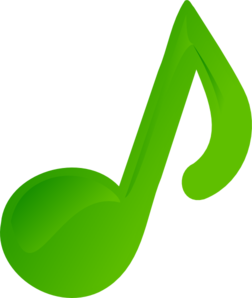 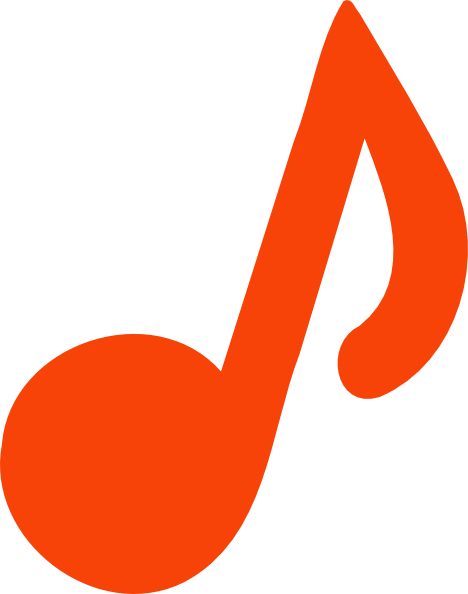 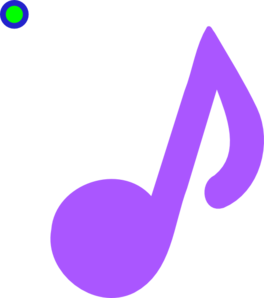 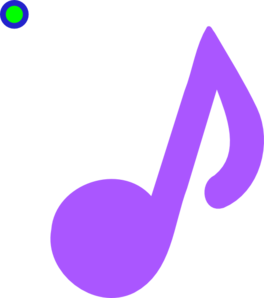 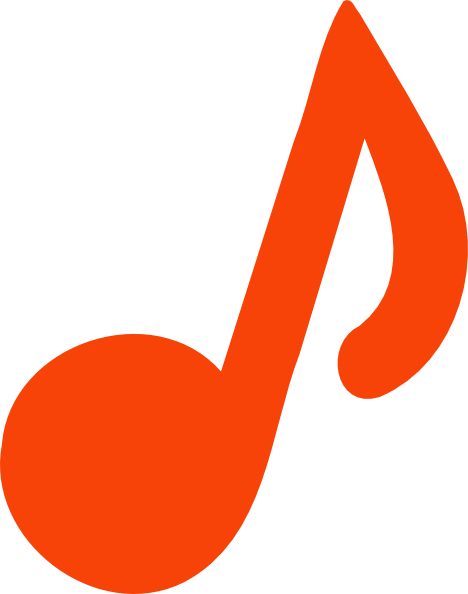 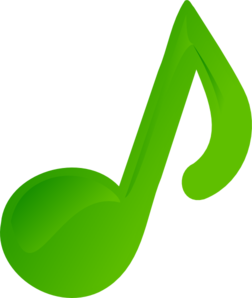 Playing and Performing
. Find the pulse whilst listening to music and using movement.
. Learn and perform chants, rhythms, raps and songs.
. Learn to follow the conductor or band leader.
TVMS
. 10 weeks Snappy Classroom (Friday afternoon). 
. Snappy Spring Sing. 
. 30 weeks whole school singing (every Wednesday 1 – 1:55pm) taught by Charlotte McLaughlin.
Performances
. KS1 Christmas performance (to pupils and parents / guardians). 
. Family Worship (performed to pupils and parents).
Year 2 Music Learning Journey
Listening
Singing
Knowledge
. Listen with concentration and understanding to a range of high-quality live and recorded music.
. Build an understanding of the pulse and internalise it when listening to a piece of music.
. Use their voice expressively and creatively by singing songs and speaking chants and rhymes with growing confidence.
. Sing a song in two parts.
. Improvise a simple rhythm using different instruments including the voice.
. Understand that timbre describes the character or quality of a sound.
. Understand that texture describes the layers within the music.
. Understand that structure describes how different sections of music are ordered.
. Begin to describe a piece of music using a developing understanding of the interrelate musical dimensions (and skill).
. Develop an understanding of melody, the words and their importance in the music being listened to.
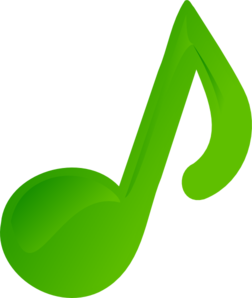 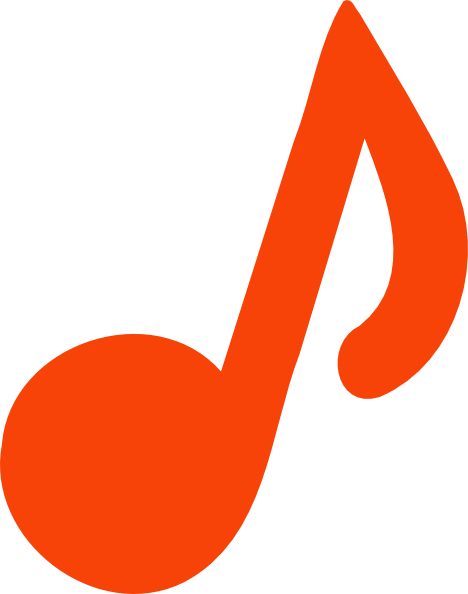 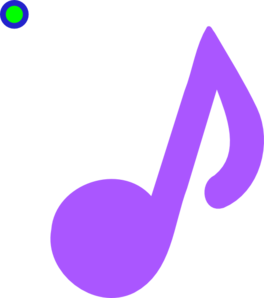 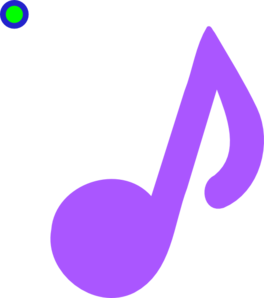 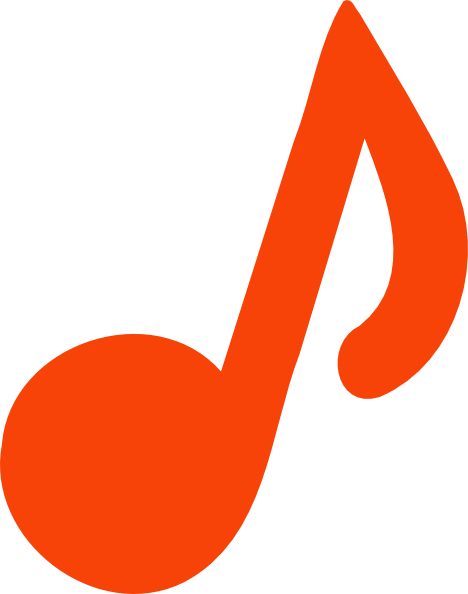 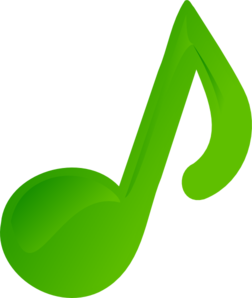 Playing and Performing
. Use tuned and untuned classroom percussion to play accompaniments and tunes.
. Use tuned and untuned classroom percussion to compose and improvise.
. Play instruments using the correct techniques with respect.
. Improvise a simple rhythm using different instruments including the voice.
TVMS
. 10 weeks Snappy Classroom (Friday afternoon). 
. Snappy Spring Sing. 
. 30 weeks whole school singing (every Wednesday 1 – 1:55pm) taught by Charlotte McLaughlin.
Performances
. KS1 Christmas performance (to pupils and parents / guardians). 
. Family Worship (performed to pupils and parents).
Year 3 Music Learning Journey
Listening
Singing
Knowledge
. Sing songs with multiple parts with increasing confidence.
. Listen with direction to a range of high quality music.
. Find the pulse within the context of different songs/music with ease.
. Begin to listen and recall sounds with increasing aural memory.
. Confidently recognise a range of musical instruments.
. Understand that improvisation is when a composer makes up a tune within boundaries.
. Understand that composition is when a composer writes down and records a musical idea.
. Develop an understanding of formal, written notation which includes crotchets and rests.
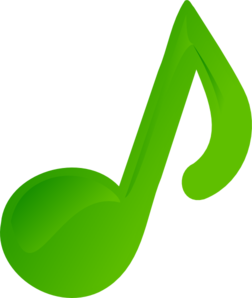 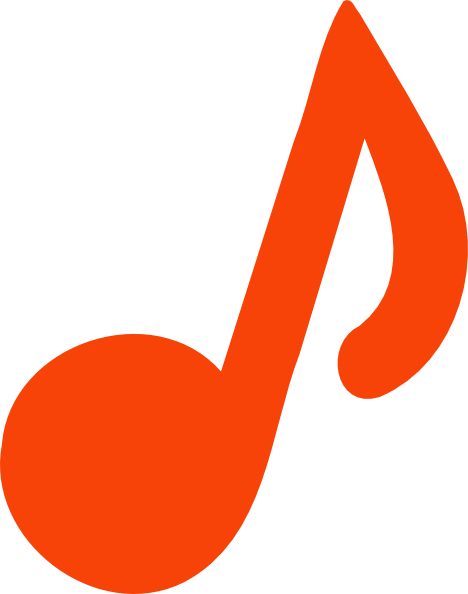 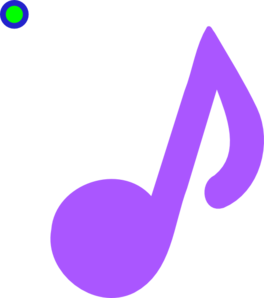 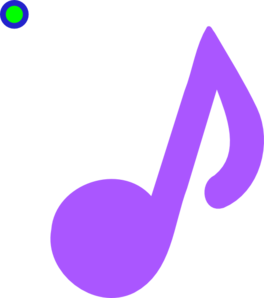 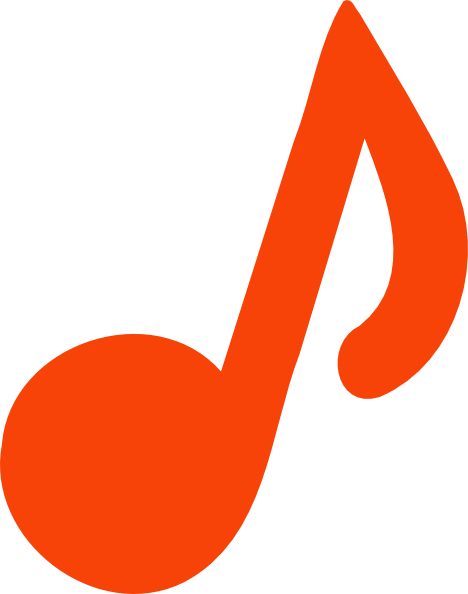 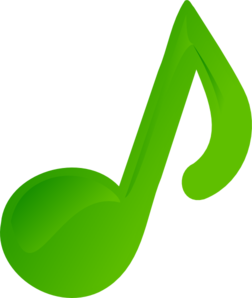 Playing and Performing
. Find the pulse within the context of different songs/music with ease.
. Play and perform in solo or ensemble contexts with confidence.
TVMS
. 30 weeks of recorder lessons (every Tuesday afternoon for 50 minutes).
. Snappy Christmas Sing. 
. Snappy Opera Sing.
. 30 weeks whole school singing (every Wednesday 2 – 2:55pm) taught by Charlotte McLaughlin.
Performances
. KS2 Christmas performance (to pupils and parents / guardians). 
. Family Worship (performed to pupils and parents).
Year 4 Music Learning Journey
Listening
Singing
Knowledge
. Sing as part of an ensemble with confidence and precision.
. Copy increasingly challenging rhythms using body percussion and untuned instruments where appropriate.
. Listen to and recall sounds with increasing aural memory.
. Confidently recognise a range of musical instruments and the different sounds they make.
. Confidently recognise and explore a range of musical styles and traditions and know their basic style indicators.
. Use musical language to appraise a piece or style of music.
. Develop an understanding of formal, written notation which includes minims and quavers.
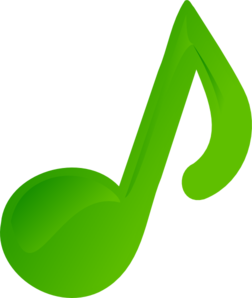 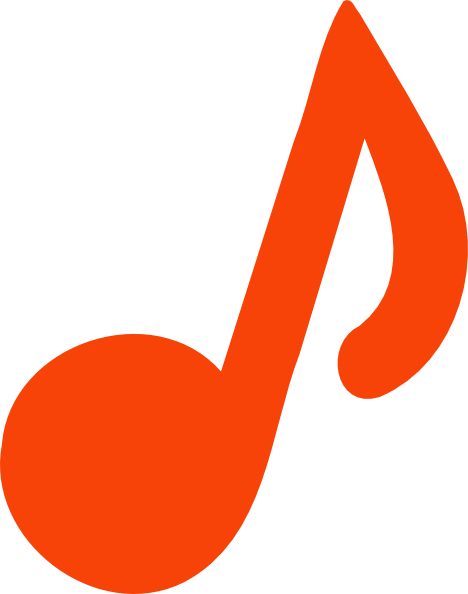 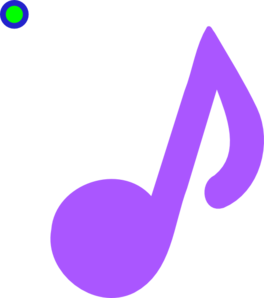 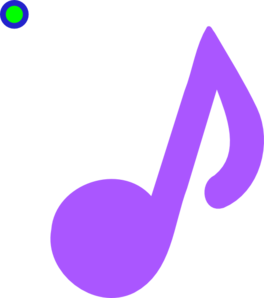 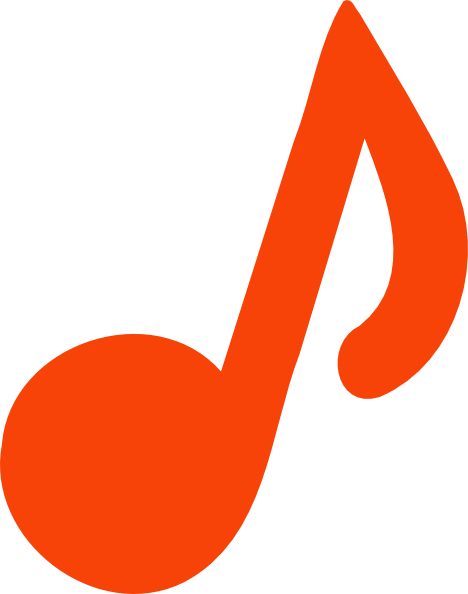 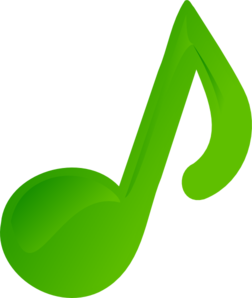 Playing and Performing
. Copy increasingly challenging rhythms using body percussion and untuned instruments where appropriate.
. Play and perform in solo or ensemble contexts with increasing confidence.
TVMS
. Taiko Drums session (every Friday afternoon).
. Snappy Christmas Sing. 
. Snappy Opera Sing.
. 30 weeks whole school singing (every Wednesday 2 – 2:55pm) taught by Charlotte McLaughlin.
Performances
. KS2 Christmas performance (to pupils and parents / guardians). 
. Family Worship (performed to pupils and parents).
Year 5 Music Learning Journey
Listening
Singing
Knowledge
. Improvise with increasing confidence using own voice, rhythms and varied pitch.
. Sing as part of an ensemble with increasing confidence and precision.
. Listen with attention to detail and recall sounds with increasing auditory memory.
. Understand how pulse, rhythm and pitch work together.
. Use and develop an understanding of formal, written notation which includes staff, semibreves and dotted crotchets.
. Develop an increasing understanding of the history and context of music.
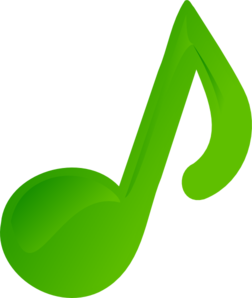 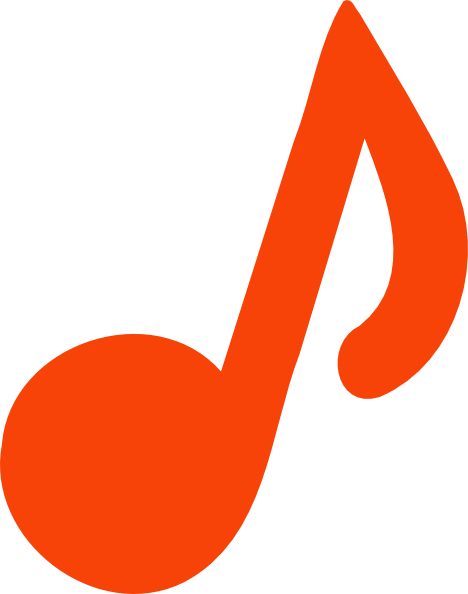 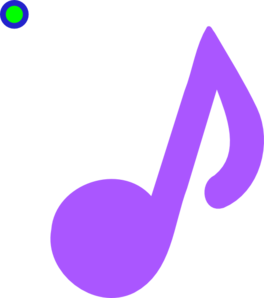 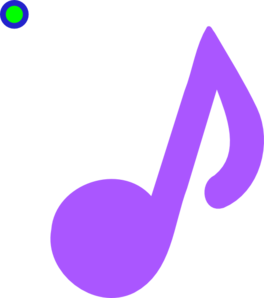 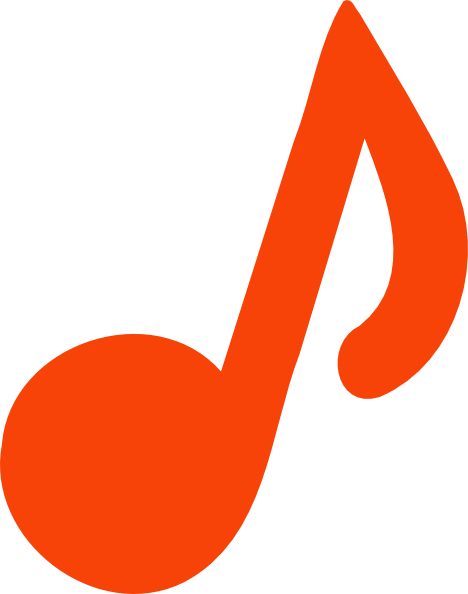 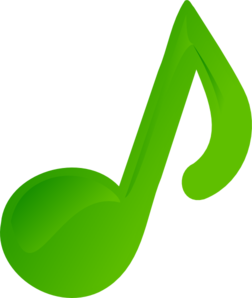 Playing and Performing
. Compose complex rhythms from an increasing aural memory.
. Improvise with increasing confidence using own voice, rhythms and varied pitch.
. Play and perform in solo and ensemble contexts with some accuracy, control, fluency and expression.
TVMS
. Steel Pans session (every Wednesday afternoon).
. Snappy Christmas Sing. 
. Snappy Opera Sing.
. 30 weeks whole school singing (every Wednesday 2 – 2:55pm) taught by Charlotte McLaughlin.
Performances
. KS2 Christmas performance (to pupils and parents / guardians). 
. Family Worship (performed to pupils and parents).
Year 6 Music Learning Journey
Listening
Singing
Knowledge
. Sing as part of an ensemble with full confidence and precision.
. Appropriately discuss the dimensions of music and recognise them in music heard.
. Listen with attention to detail and recall sounds with increasing aural memory and accuracy.
. Develop a deeper understanding of the history and context of music.
. Appreciate and understand a wide range of high-quality live and recorded music drawn from different traditions and from great composers and musicians.
. Deepen an understanding and use of formal, written notation which includes staff, semibreves and dotted crotchets.
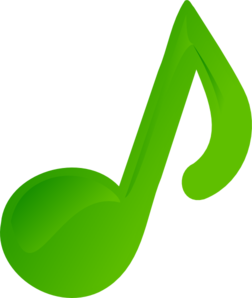 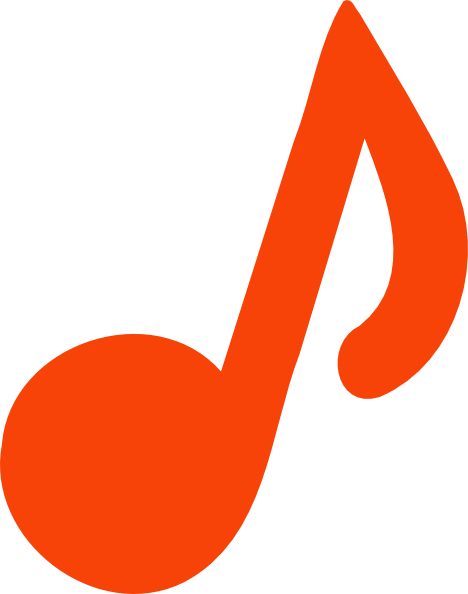 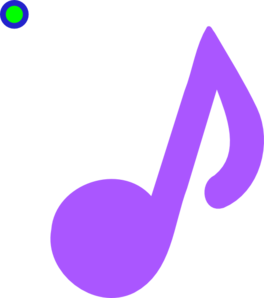 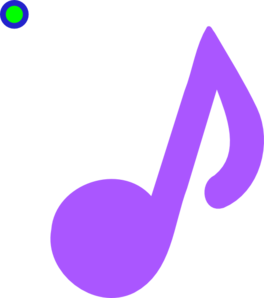 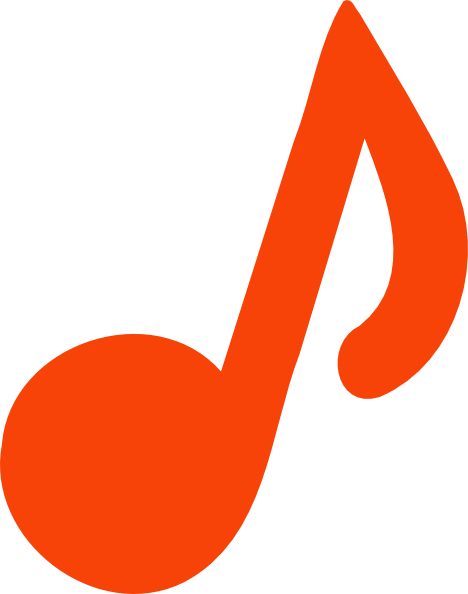 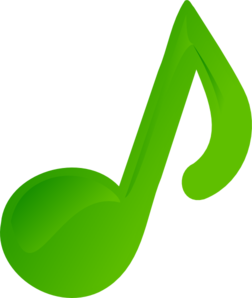 Playing and Performing
. Play and perform in solo or ensemble contexts with increasing accuracy, control, fluency and expression.
. Create simple composition and record using formal notation.
. Improvise and compose music for a range of purposes using the inter-related dimensions of music.
Performances
. KS2 Christmas performance (to pupils and parents / guardians). 
. Family Worship (performed to pupils and parents). 
. End of year Y6 performance (to pupils and parents).
TVMS
. Snappy Christmas Sing. 
. Snappy Opera Sing.
. 30 weeks whole school singing (every Wednesday 2 – 2:55pm) taught by Charlotte McLaughlin.